A core Course on Modeling
Introduction to Modeling
0LAB0 0LBB0 0LCB0 0LDB0
c.w.a.m.v.overveld@tue.nl
v.a.j.borghuis@tue.nl 

S.31
formulate
purpose
define
Right problem?
(problem validation)
Right concepts?
(concepts validation)
identify
entities
choose
relations
conceptualize
obtain
values
formalize
relations
formalize
Right model?
(model verification)
operate
model
obtain
result
execute
present
result
interpret
result
Right outcome?
(outcome verification)
conclude
Reflection: iterate
Right answer?
(answer verification)
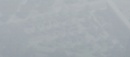 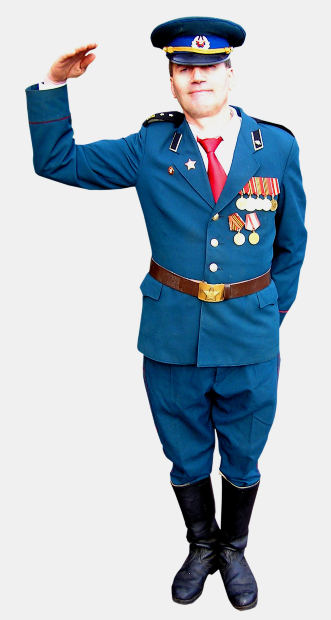 Criteria for modeling
Modeling is an iterative process;

models incrementally improve;

to improve a model, 
need to compare 2 versions of a model;

to compare, we need criteria,
we will introduce 8 criteria.
http://cdn.morguefile.com/imageData/public/files/m/mzacha/preview/fldr_2009_12_10/file9191260479678.jpg
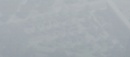 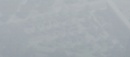 [Speaker Notes: criteria (in Dutch): onderscheidingen (eng): distinctions, compare to the medals or badges or regalia related to military ranks or other forms of distinction.]
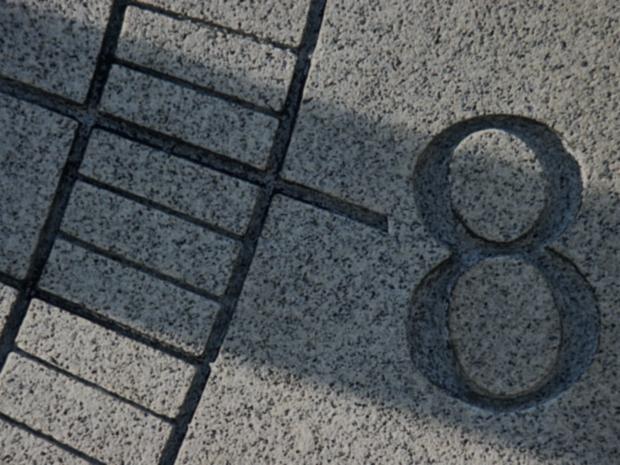 Criteria for modeling
These criteria are:
genericity: how diverse can the modeled system be?
scalability: ‘how ‘large’ can the modeled system be?
specialization: with how little knowledge can the model be used?
audience: how many users can be served by the model?
convincingness: how plausible are the model assumptions?
dictinctiveness: how accurate/precise are the model results?
surprise: how much can we learn from the model?
impact: how much effect can the model results have?
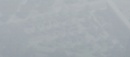 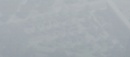 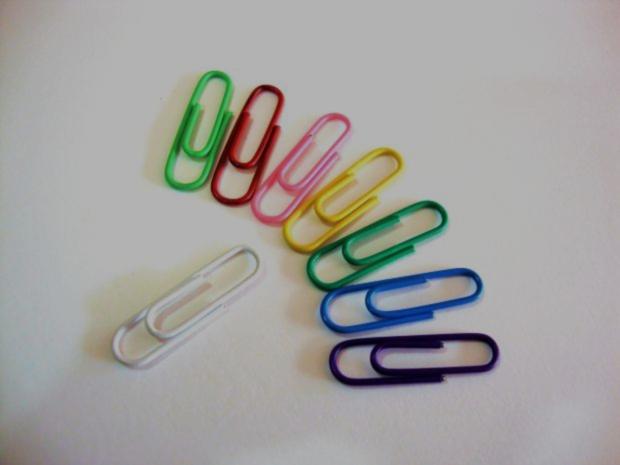 Criteria for modeling: genericity
Genericity: to which extent is the approach capable to handle various types of modeled systems / purposes?

Examples:
Dynamical systems: buffers & flows
Process modeling: state charts
Data modeling: statistics
Modeling from scratch: 4 categories
http://www.morguefile.com/archive/display/641113
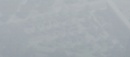 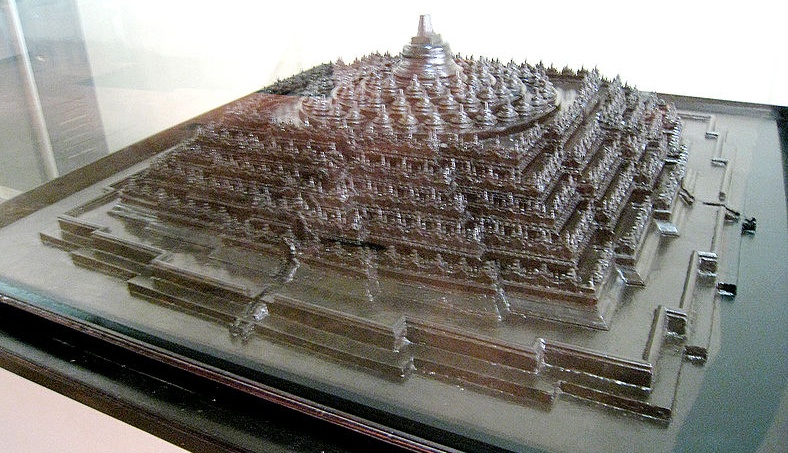 Criteria for modeling: genericity
http://commons.wikimedia.org/wiki/File:Borobudur_Architectural_Model.jpg
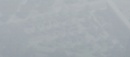 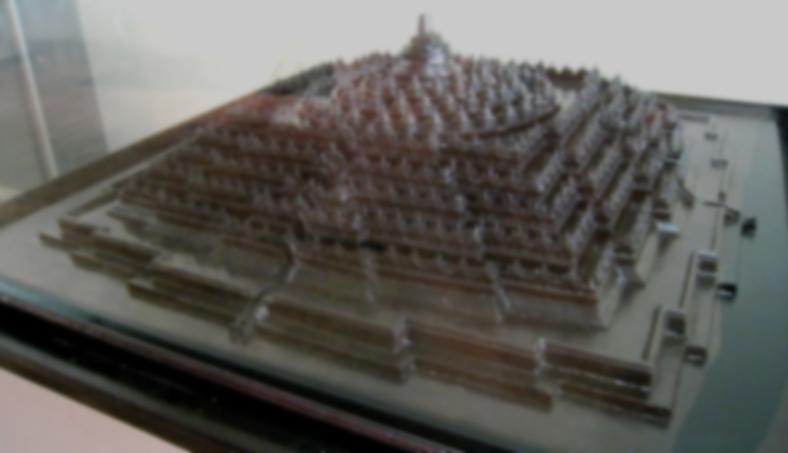 Criteria for modeling: genericity
Genericity: example
Given an object of some shape and density ; we want to know its mass.
http://commons.wikimedia.org/wiki/File:Borobudur_Architectural_Model.jpg
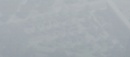 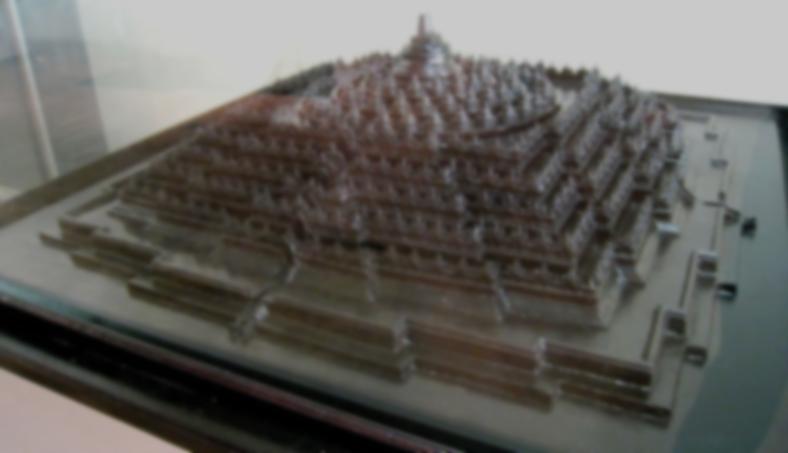 Criteria for modeling: genericity
Genericity: example
Given an object of some shape and density ; we want to know its mass.
QUIZ
How do you find the volume of a truncated piramid?
http://commons.wikimedia.org/wiki/File:Borobudur_Architectural_Model.jpg
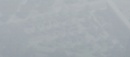 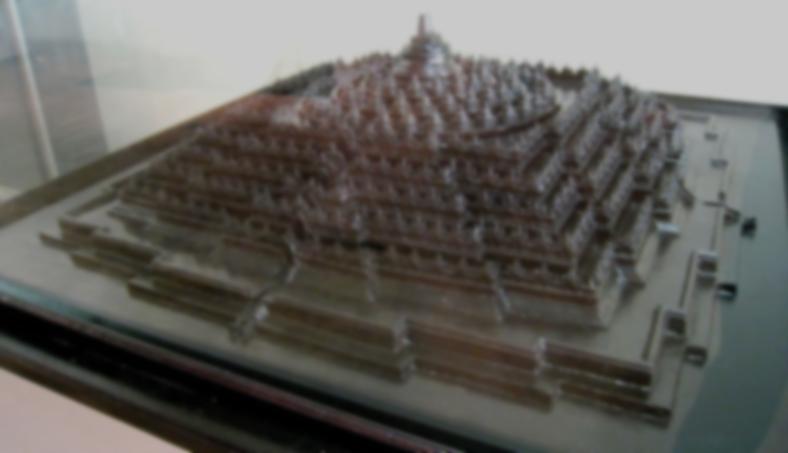 Criteria for modeling: genericity
Genericity: example
Given an object of some shape and density ; we
want to know its mass.
     If it is a cube with side p:
        m=a3
if it is a 
        rectangular block with 
        height h: m= h*Areatop
if it is a truncated pyramid: 
        m=  h*(Areatop + (Areatop*Areabottom) +Areabottom)/3

Above models are increasingly generic; each deals with the simpler cases as well.
http://commons.wikimedia.org/wiki/File:Borobudur_Architectural_Model.jpg
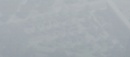 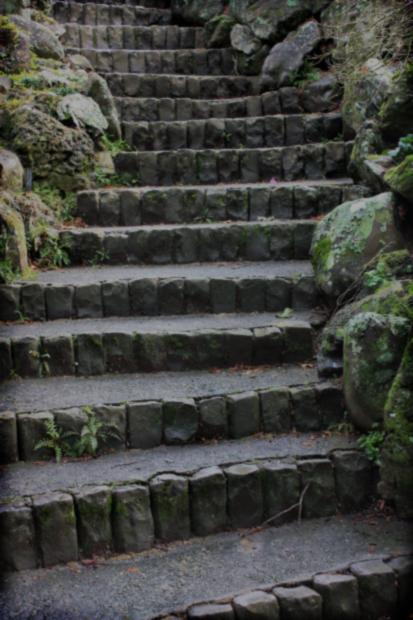 Criteria for modeling: scalability
Scalability: to which extent can some characteristic dimensions of the problem increase, where the model still functions?
http://cdn.morguefile.com/imageData/public/files/m/melodi2/preview/fldr_2010_08_03/file2841280826090.jpg
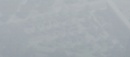 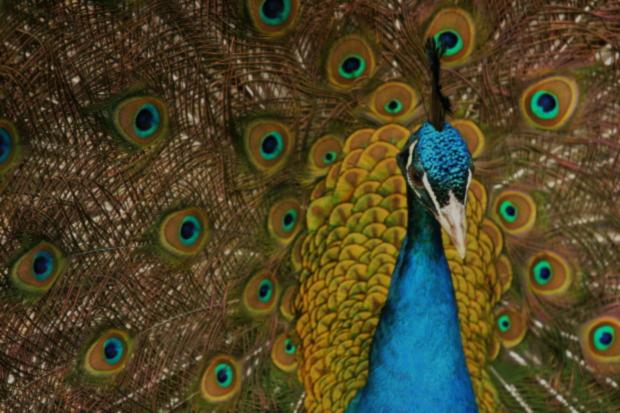 Criteria for modeling: specialization
Specialization: to which extent does the model / model outcomes requires specialized knowledge on behalf of the problem owner?
http://www.morguefile.com/archive/display/807269
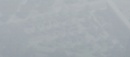 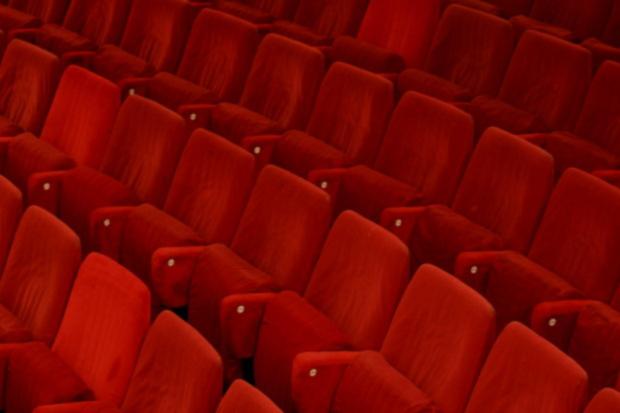 Criteria for modeling: specialization
Specialization: to which extent does the model / model outcomes requires specialized knowledge on behalf of the problem owner?

Invest in presentation
graph style (line plot, scatterplot, polar plot, barchart, pie chart, 3D surface, …)
labels, captions, scales (zero, lin/log, units, major / minor scale lines …)
how to represent uncertainty?
which plots to combine in a single graph?
http://cdn.morguefile.com/imageData/public/files/h/hotblack/preview/fldr_2008_11_02/file00026290007.jpg
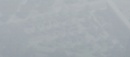 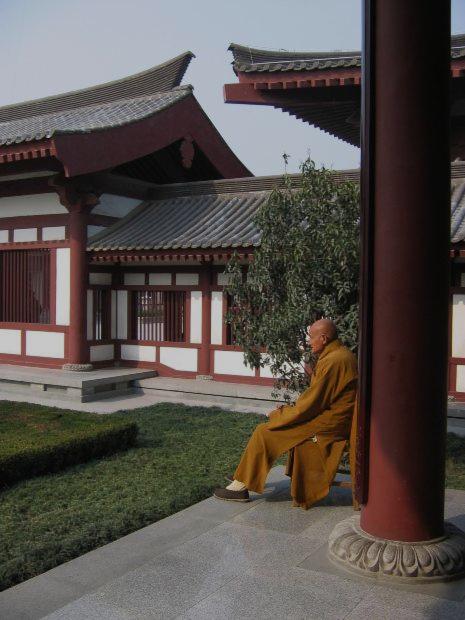 Criteria for modeling: specialization
Specialization: to which extent does the model / model outcomes requires specialized knowledge on behalf of the problem owner?

When in doubt, be conservative
http://www.morguefile.com/archive/display/60505
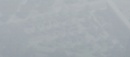 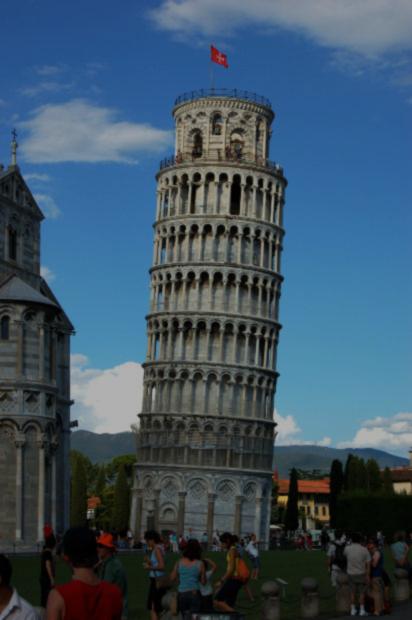 Criteria for modeling: specialization
Specialization: to which extent does the model / model outcomes requires specialized knowledge on behalf of the problem owner?

Be warned for biased users
give a full and detailed account of as much as 
      possible assumptions and estimates
insist on the report being indivisible
refrain from easy-to-misapprehend results
get a second opinion
http://www.morguefile.com/archive/display/167505
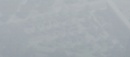 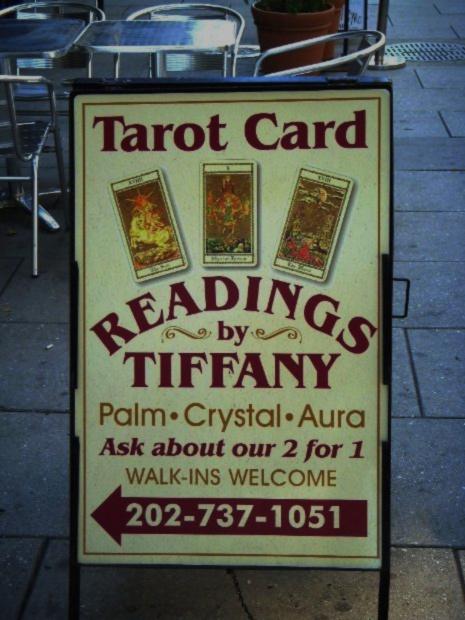 Criteria for modeling: specialization
Specialization: to which extent does the model / model outcomes requires specialized knowledge on behalf of the problem owner?

Take care for 
self-fulfilling and 
self-denying 
prophecies
http://cdn.morguefile.com/imageData/public/files/k/kevinrosseel/preview/fldr_2008_11_28/file0001317312648.jpg
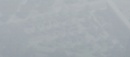 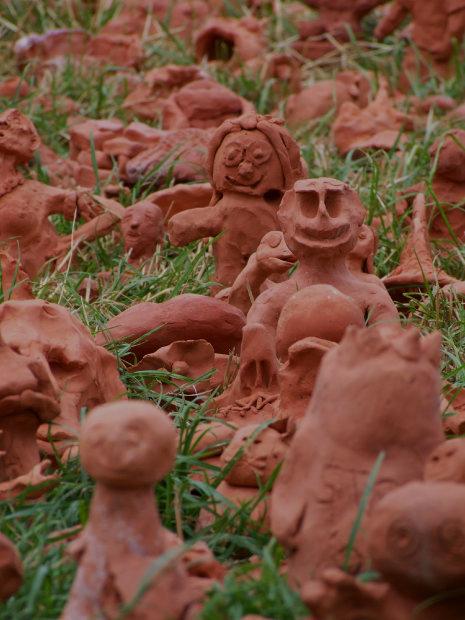 Criteria for modeling: audience
Audience: what size of intended 
audience does the model address?

Large size: low level of specialization
Large size: no option for 
bi-directional communication
Large size: consider interactive 
model. Example: ‘stemwijzer ‘
(=recommendation system for voters in democratic elections)
http://cdn.morguefile.com/imageData/public/files/h/hamper/preview/fldr_2008_11_02/file000132185998.jpg
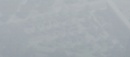 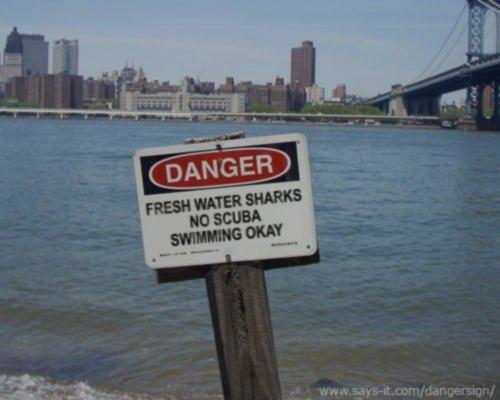 Criteria for modeling: convincingness
Convincingness: a model is more convincing if it contains fewer and/or less implausible assumptions.
http://cdn.morguefile.com/imageData/public/files/j/jdurham/preview/fldr_2009_06_28/file4701246219194.jpg
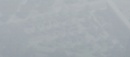 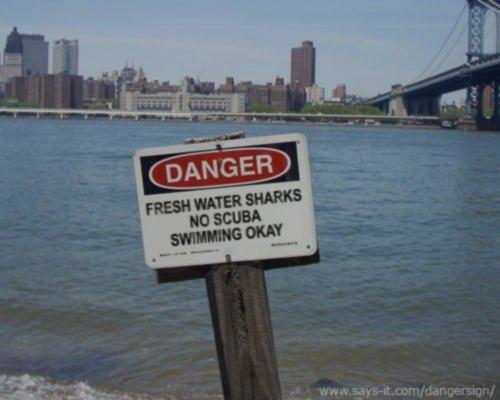 Criteria for modeling: convincingness
Convincingness: a model is more convincing if it contains fewer and/or less implausible assumptions.
QUIZ
Look again at the taxi company model.

Find an example of a very plausible assumption and an example of a very implausible assumption.
http://cdn.morguefile.com/imageData/public/files/j/jdurham/preview/fldr_2009_06_28/file4701246219194.jpg
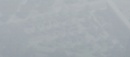 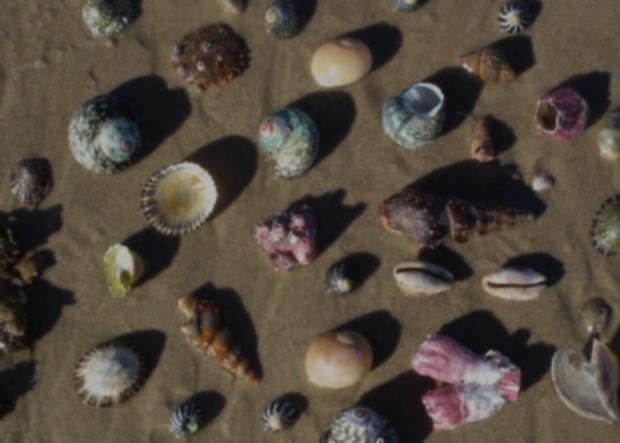 Criteria for modeling: distinctiveness
Distinctiveness: a model has higher distinctiveness if it allows distinction between alternatives that are more similar.

Most purposes ask for some form of distinctiveness.
QUIZ
http://cdn.morguefile.com/imageData/public/files/v/veggiegretz/preview/fldr_2010_11_30/file3551291133107.jpg
Explain how, for the purposes prediction, explanation and optimization, distinctiveness is crucial.
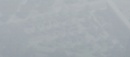 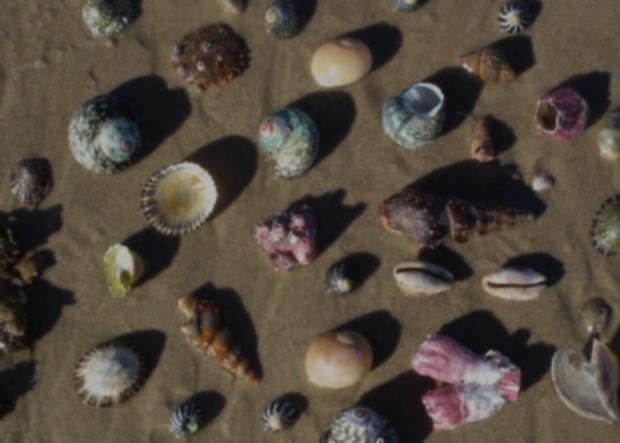 Criteria for modeling: distinctiveness
Distinctiveness: a model has higher distinctiveness if it allows distinction between alternatives that are more similar.

Most purposes ask for some form of distinctiveness. 

Examples:
prediction 1: something is correctly predicted to happen at time T1 rather than T2; how close can T1 and T2 be?
http://cdn.morguefile.com/imageData/public/files/v/veggiegretz/preview/fldr_2010_11_30/file3551291133107.jpg
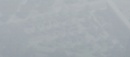 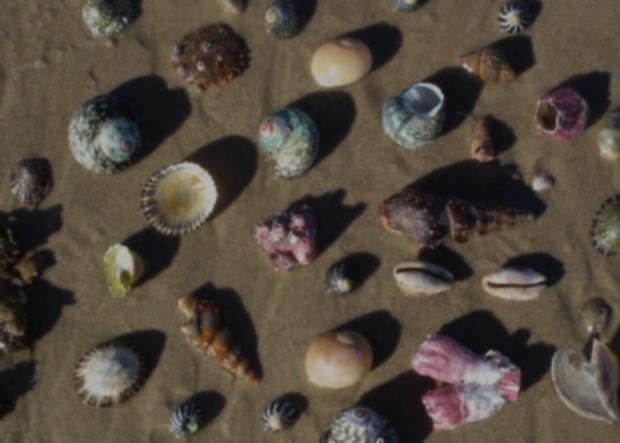 Criteria for modeling: distinctiveness
Distinctiveness: a model has higher distinctiveness if it allows distinction between alternatives that are more similar.

Most purposes ask for some form of distinctiveness. 

Examples:
explanation: Q1 causes P1 and not P2; Q2 causes P2 and not P1. How close can Q1 vs. Q2, or P1 vs. P2 be so that the explanation holds?
http://cdn.morguefile.com/imageData/public/files/v/veggiegretz/preview/fldr_2010_11_30/file3551291133107.jpg
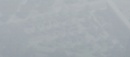 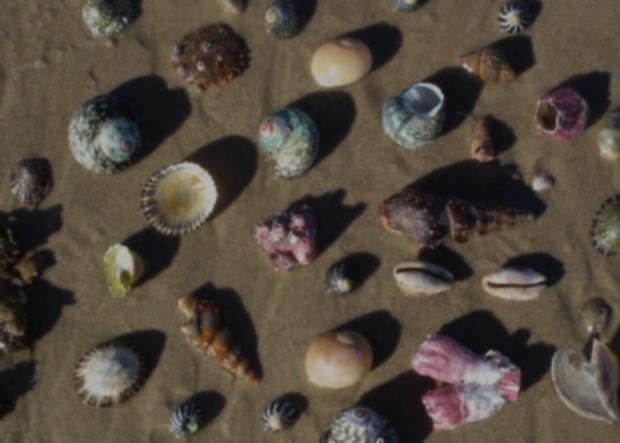 Criteria for modeling: distinctiveness
Distinctiveness: a model has higher distinctiveness if it allows distinction between alternatives that are more similar.

Most purposes ask for some form of distinctiveness. 

Examples:
optimization: input P1 yields output Q1, and input P2 yields output Q2, where Q1 correctly is found to dominate Q2. How close can P1 and P2 be?
http://cdn.morguefile.com/imageData/public/files/v/veggiegretz/preview/fldr_2010_11_30/file3551291133107.jpg
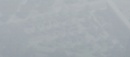 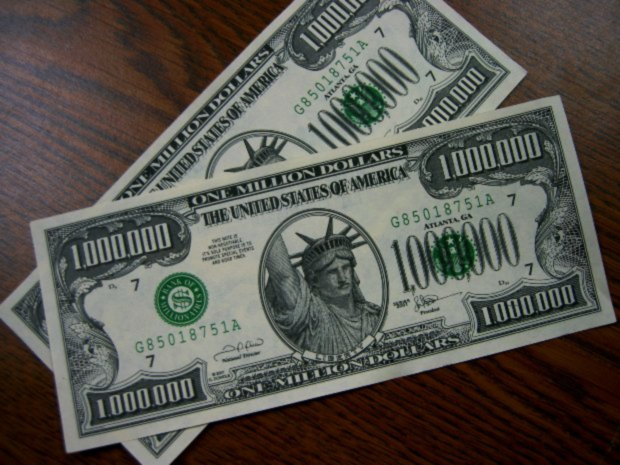 Criteria for modeling: distinctiveness
Distinctiveness: a model has higher distinctiveness if it allows distinction between alternatives that are more similar.

Distinctiveness relates to two common types of errors:

false positive (conclude X where there is no X)
false negative (don’t conclude X where there is X)
http://www.morguefile.com/archive/display/560889
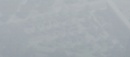 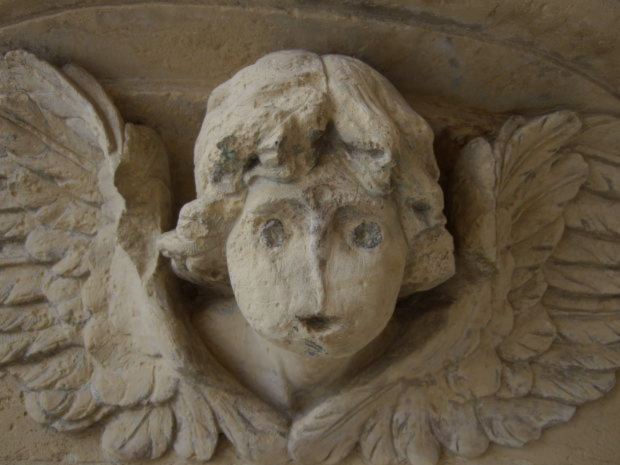 Criteria for modeling: surprise
The potential for surprise of a model outcome is the extent to which it may bring unforeseen new ideas.

There are open and closed spaces of outcomes.

Examples of closed outcomes:

A model computing the probability of X can only produce a number between 0 and 1.
A model verifying Y can only produce ´true´ or ´false´.
http://cdn.morguefile.com/imageData/public/files/e/edouardo/preview/fldr_2009_06_20/file2731245514566.jpg
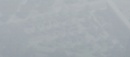 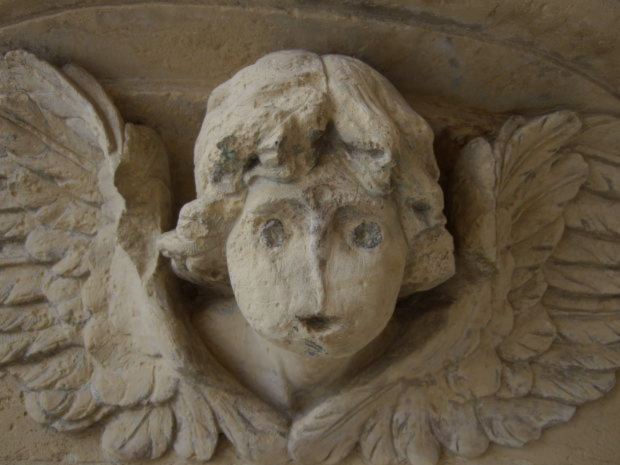 Criteria for modeling: surprise
The potential for surprise of a model outcome is the extent to which it may bring unforeseen new ideas.

There are open and closed spaces of outcomes.

Examples of open outcomes:

The result of using ontologies (exploration models)
The outcome of evolutionary algorithms
The outcome of PCA, abstraction, …
http://cdn.morguefile.com/imageData/public/files/e/edouardo/preview/fldr_2009_06_20/file2731245514566.jpg
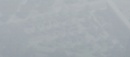 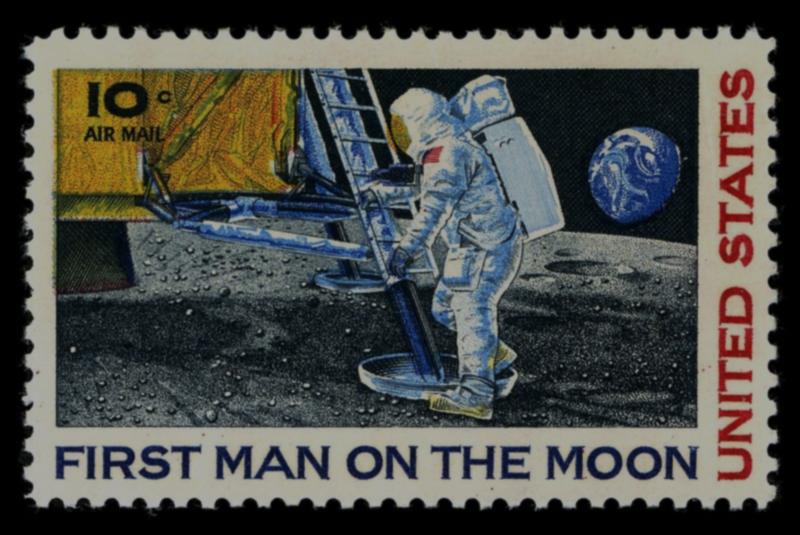 Criteria for modeling: impact
The potential for impact of a model is the extent to which the model outcome can affect the stakeholders (either beneficially or adversely).

Two perspectives:

prestige and profit: the more impact the better
risk and responsability: the less impact the better
http://commons.wikimedia.org/wiki/File:First_man_on_the_moon.jpg
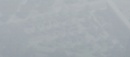 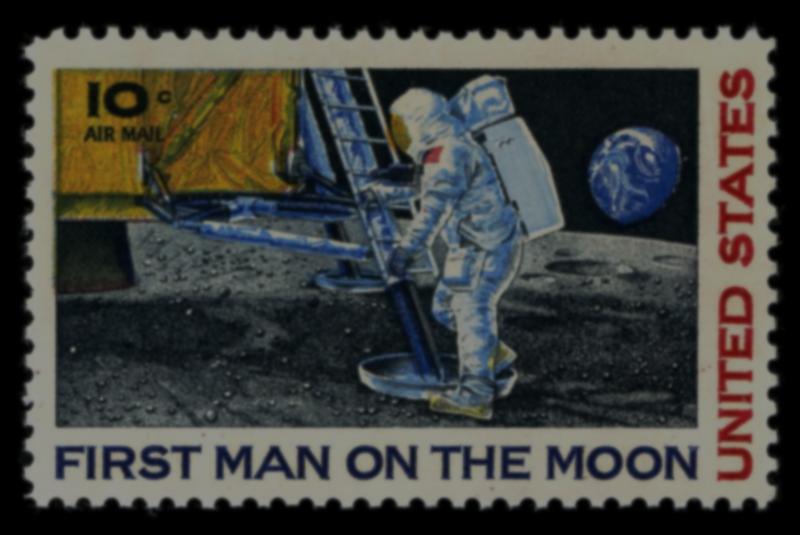 Criteria for modeling: impact
0  ||1: magnitude of impact
If 0    1: positive impact (e.g., models for optimization);
if -1    0 negative impact (e.g., risk prediction or analysis)
The potential for impact of a model is the extent to which the model outcome can affect the stakeholders (either beneficially or adversely).

Intended impact can be capitalized:
r1=revenues in absence of model outcome;
r2=revenues with model outcome present;
c1=cost of ownership in absence of model outcome;
c2=cost of ownership with model outcome present;
=((r2-r1)-(c2-c1))/(|r2-r1|+|c2-c1|)
http://commons.wikimedia.org/wiki/File:First_man_on_the_moon.jpg
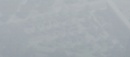 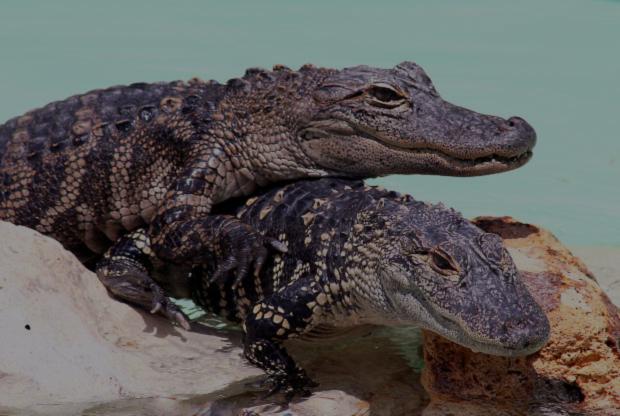 Criteria for modeling: impact
The potential for impact of a model is the extent to which the model outcome can affect the stakeholders (either beneficially or adversely).

Adverted impact can also be quantified or capitalized:
QUIZ
How would you take risk into account in the formula for impact?
http://cdn.morguefile.com/imageData/public/files/c/clarita/preview/fldr_2005_06_05/file0001342292284.jpg
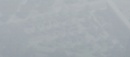 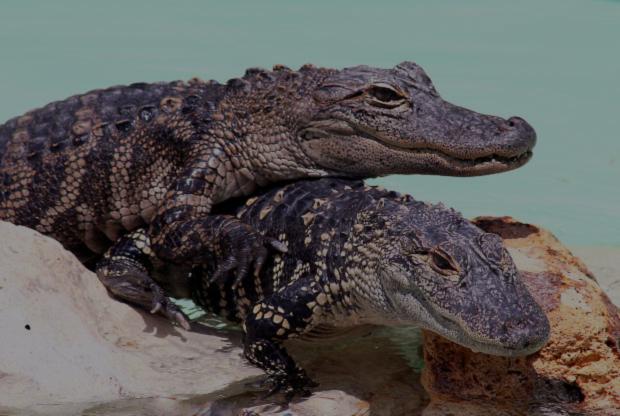 Criteria for modeling: impact
The potential for impact of a model is the extent to which the model outcome can affect the stakeholders (either beneficially or adversely).

Adverted impact can also be quantified or capitalized:

C=the estimated chance (per time interval) of an incident (=an erroneous model outcome, e.g. a type-I or type-II error)

V=the estimated value loss per incident

Both C and V can serve to quantify the negative impact of a model. Their product CV has dimension of money / time and can be added to c2 in the formula for .
http://cdn.morguefile.com/imageData/public/files/c/clarita/preview/fldr_2005_06_05/file0001342292284.jpg
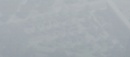 Criteria for modeling: impact
The potential for impact of a model is the extent to which the model outcome can affect the stakeholders (either beneficially or adversely).


The impact of a model should 
balance with its reliability.
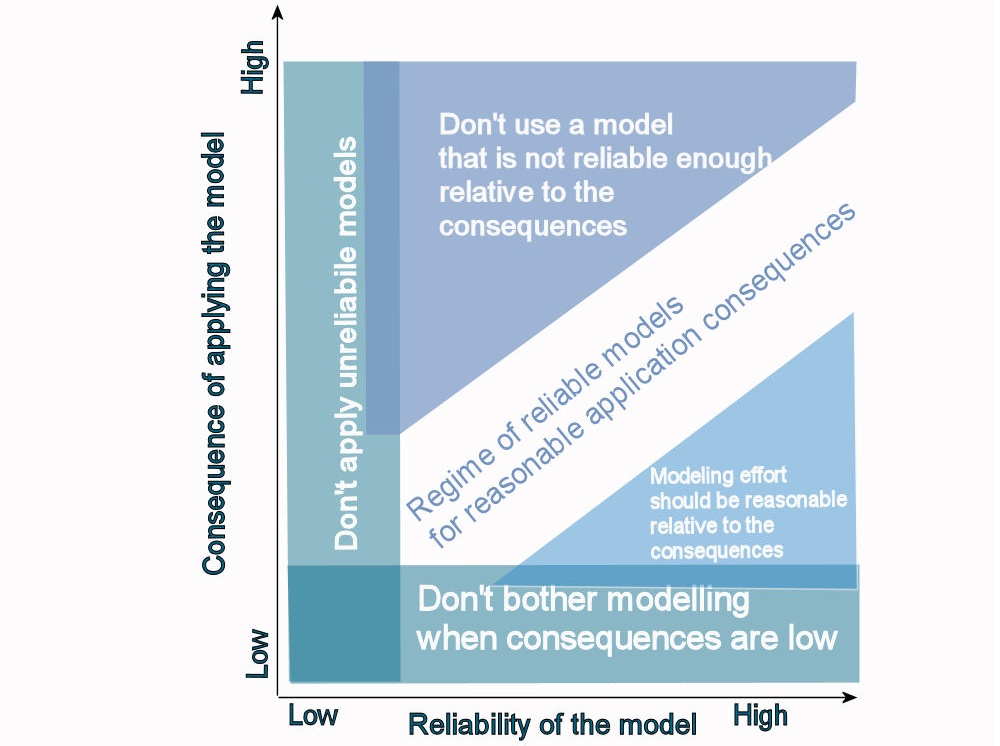 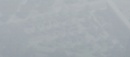 Criteria for modeling: a structure on the criteria
QUIZ
You have now seen 8 criteria.

Can you think of a logical structure to group them?
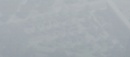 Criteria for modeling: a structure on the criteria
Property 1:

Does the criterion regard the begin (definition stage of the modeling process) or the end (conclusion stage)?
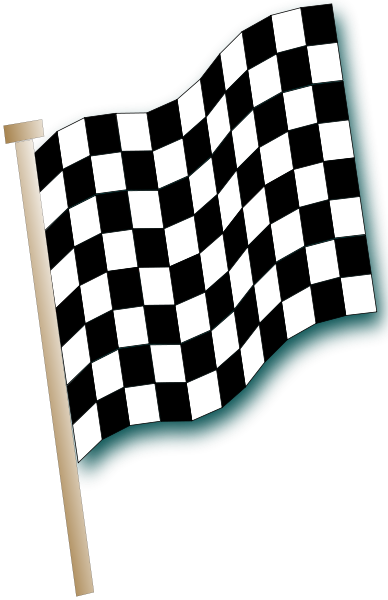 http://commons.wikimedia.org/wiki/File:Checkered_flags-fr.svg
Example of criterion related to definition: what is the scale of the problem? (scalability)

Example of criterion related to conclusion: how much depends on it? (impact)
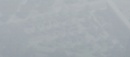 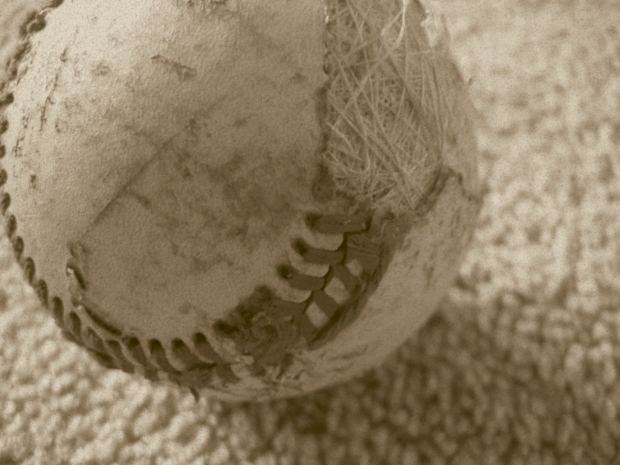 Criteria for modeling: a structure on the criteria
Property 2: 

Does the criterion regard the ‘inside’ (model, modeled system) or the ‘outside’ (stakeholders + context) ?
http://www.morguefile.com/archive/display/540558
Example of criterion related to the inside (modeled system): what is the scale of the problem? (scalability)

Example of criterion related to the outside (stakeholders): how much knowledge do the stakeholders need? (specialization)
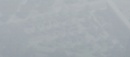 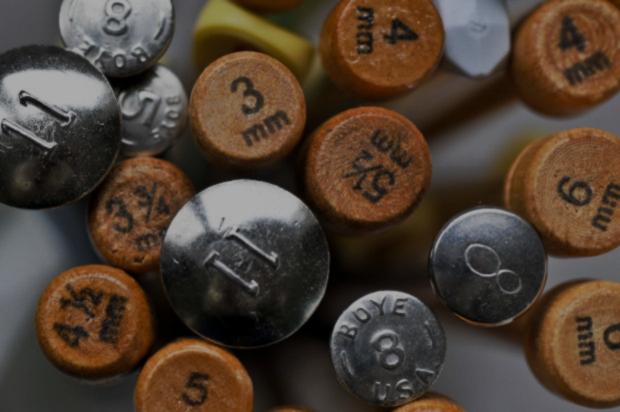 Criteria for modeling: a structure on the criteria
Property 3:

Does the criterion regard qualitative or quantitative aspects ?
http://www.morguefile.com/archive/display/723394
Example of criterion related to quantitative aspect: what is the scale of the problem? (scalability)

Example of criterion related to qualitative aspect: how different can modeled systems be? (genericity)
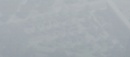 define
inside
qualitative
define
inside
quantitative
define
outside
qualitative
define
outside
quantitative
conclude
inside
qualitative
conclude
inside
quantitative
conclude
outside
qualitative
conclude
outside
quantitative
Criteria for modeling: a structure on the criteria
Combinations
scalability
define/ conclude
inside / outside
qualitative / quantitative
criterion
genericity
audience
genericity
specialization
define
scalability
distinctiveness
specialization
convincingness
impact
audience
surprise
convincingness
conclude
distinctiveness
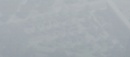 quantitative
inside
surprise
qualitative
impact
outside
Summary

Leading question: to what extent has the initial problem been solved?
Approach: iteratively improve; use criteria to assess the quality of the modeling process

Taxonomy: 
definition or conclusion stage? 
inside or outside? 
Qualitative or quantitative?
 8 criteria
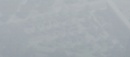 Summary
Resulting criteria:

genericity: how diverse can the modeled system be?
scalability: ‘how ‘large’ can the modeled system be?
specialization: with how little knowledge can the model be used?
audience: how many users can be served by the model?
convincingness: how plausible are the model assumptions?
dictinctiveness: how accurate/precise are the model results?
surprise: how much can we learn from the model?
impact: how much effect can the model results have?
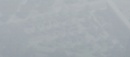